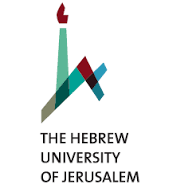 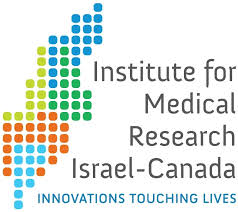 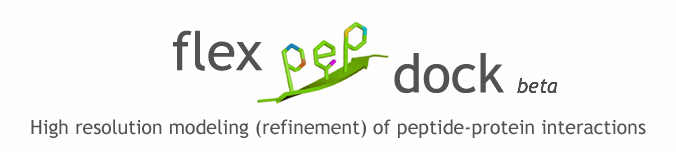 ROSETTA FlexPepDock Tutorial
Nawsad Alam, Ora Schueler-Furman
The Hebrew University of Jerusalem
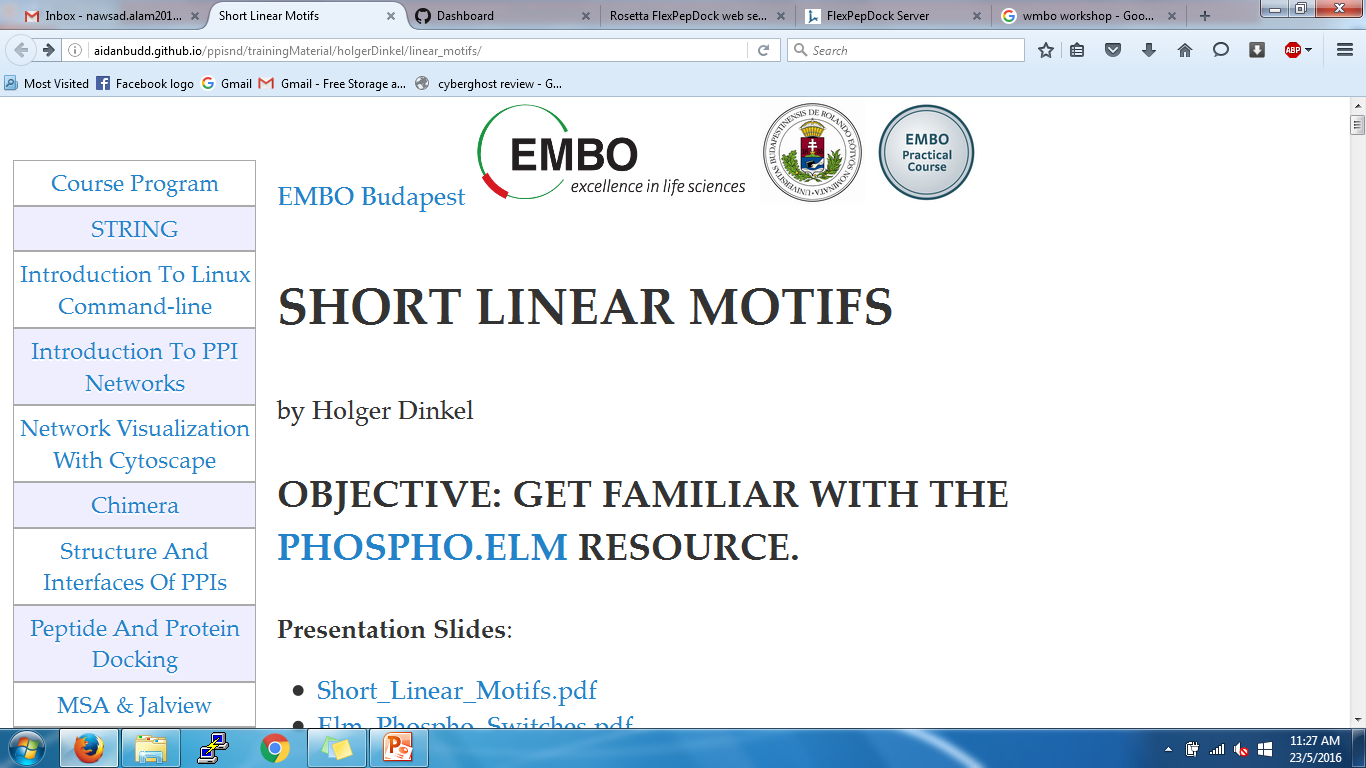 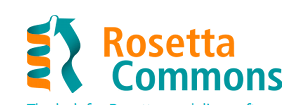 +
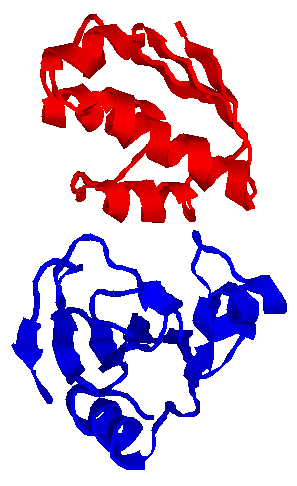 Interaction     Function
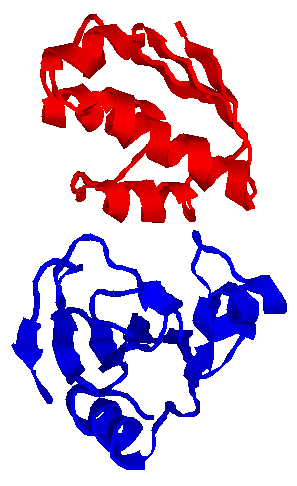 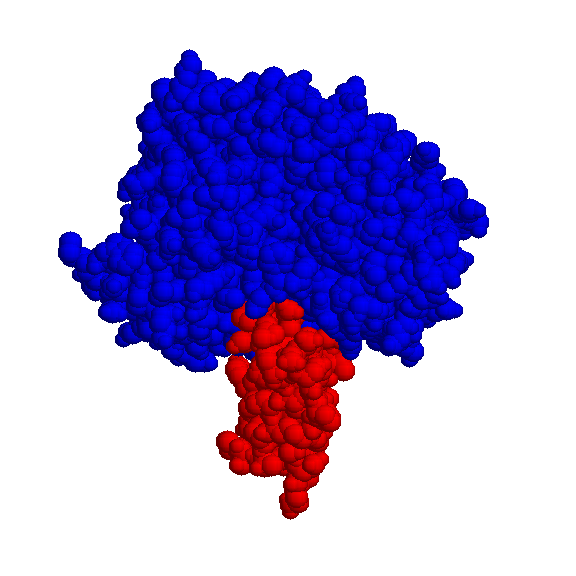 Structure     Interaction
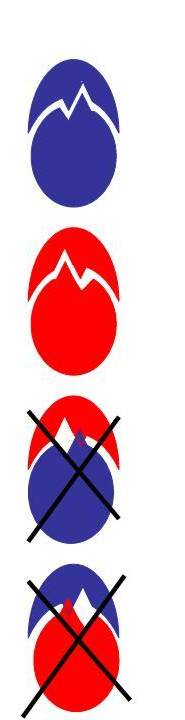 “Tell me with whom you go,
and I'll tell you what you are.” Italian Proverb
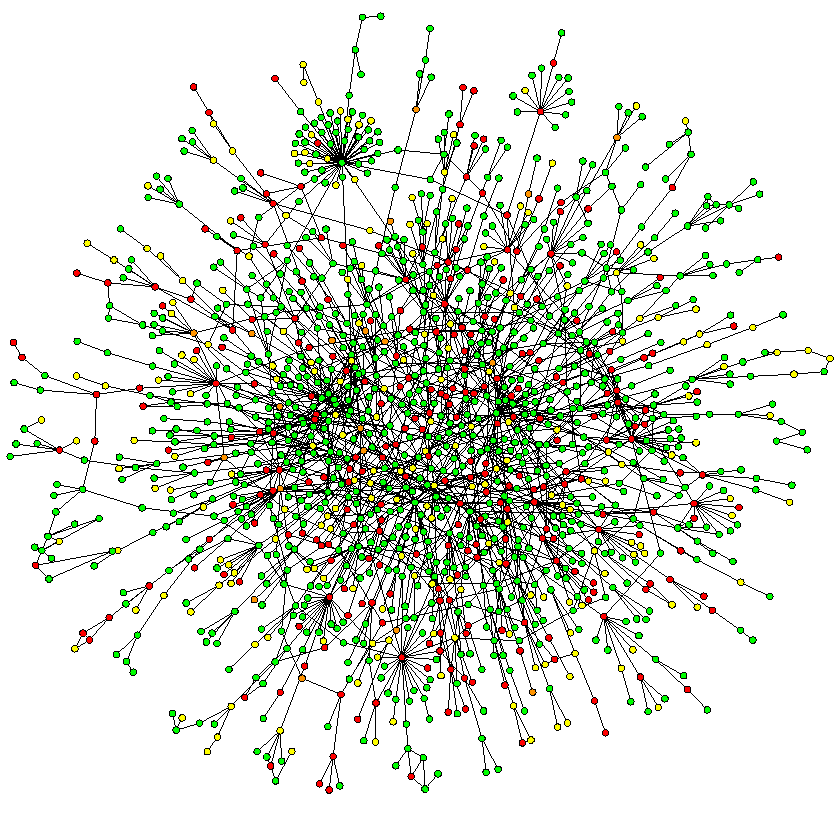 High-resolution modeling of 
structure & specificity 
of protein – peptide interactions
High-resolution modeling of 
structure & specificity 
of protein – protein interactions
“Tell me how you contact your partners,
and I'll tell you who you are.”
Peptide-mediated PPI’s come in flavors
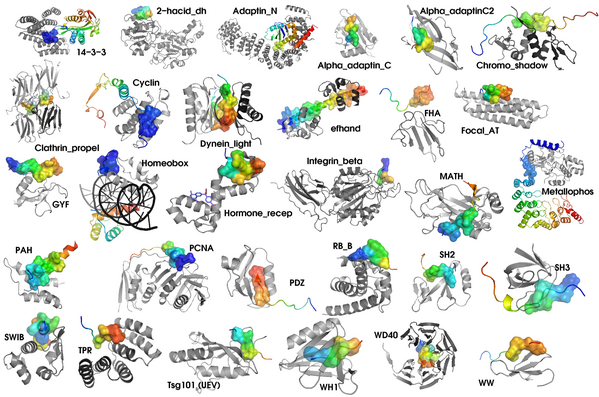 1. Linear motifs within unstructured regions (signaling; modification)
2. Continuous stretch at PPI interface
main contribution to binding 
similar structure as free peptide
 
3. Free peptide
Aloy et al. Plos ONE (2008)
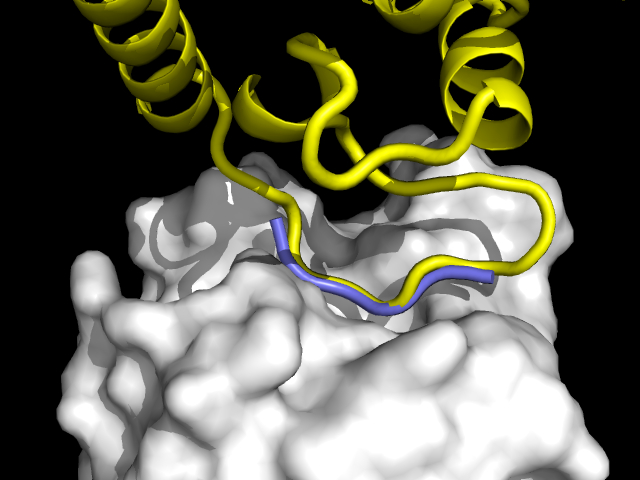 proline isomerase – 
HIV capsid protein (HAGPIA peptide)
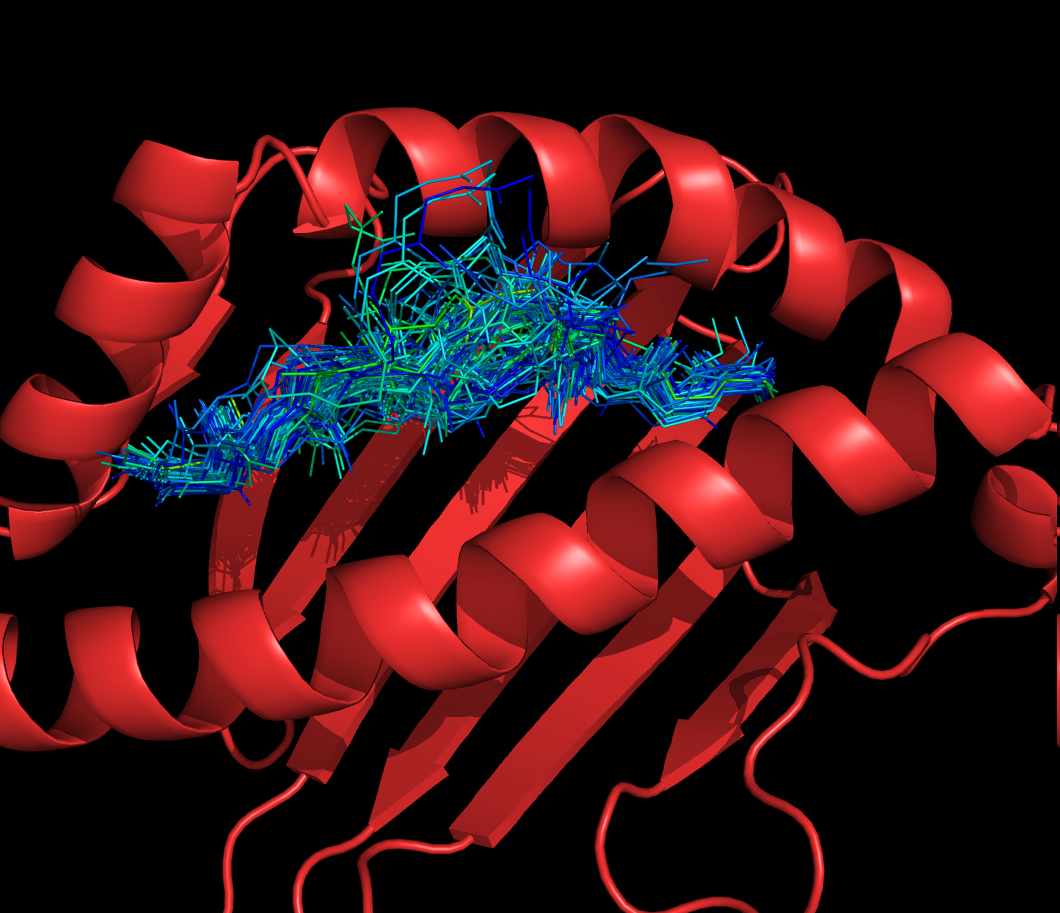 MHC-peptide complex
… but there is actually more to it ….
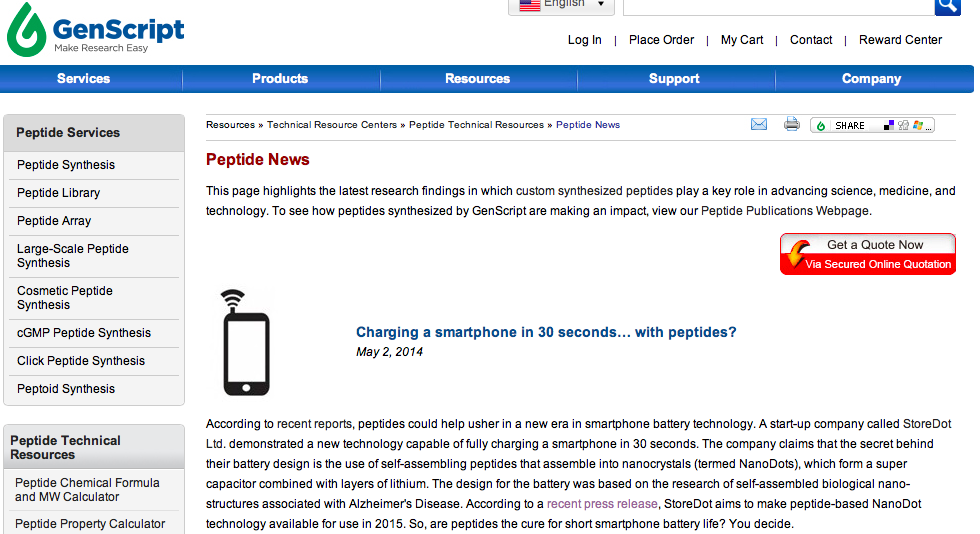 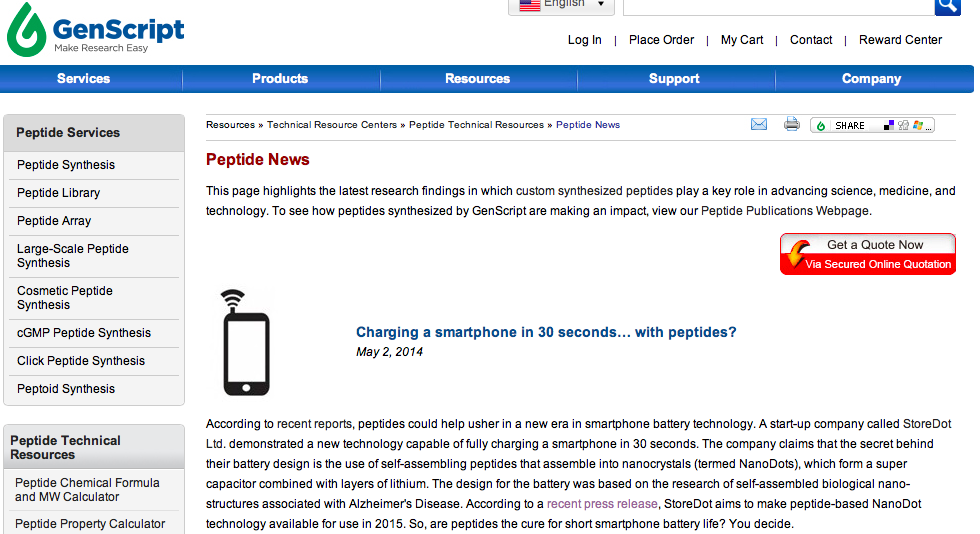 Peptides can indeed enhance communication!
What we will talk about today …
Short introduction to Rosetta
Features of peptide-protein interactions
Peptide-protein docking using Rosetta FlexPepDock
What we will talk about today …
+
…. and do:
 Run FlexPepDock refinement on server (easy)
 Run prediction yourself 
 Run ab initio FlexPepDock

 Predict binding partners using Rosetta FlexPepBind
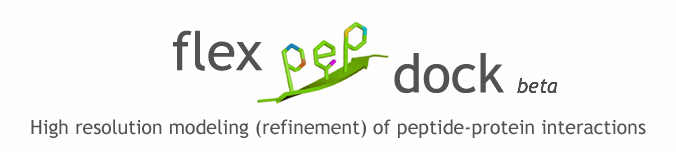 The basic assumption in structure prediction
Native structure located in global minimum (free) energy conformation (GMEC)

A good energy function can select the correct model among deco
A good sampling technique can find the GMEC in the rugged landscape
GMEC
E
Conformation space
How would you search for, and find, the Global Minimum on Earth?
Small pits and the Sea of Galilee  are local minima
Rough energy landscape

Rough task!
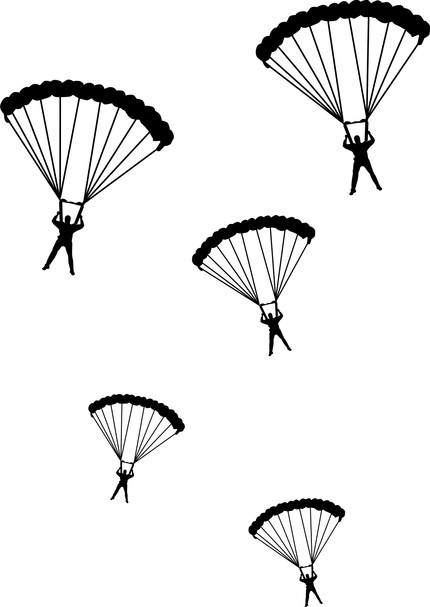 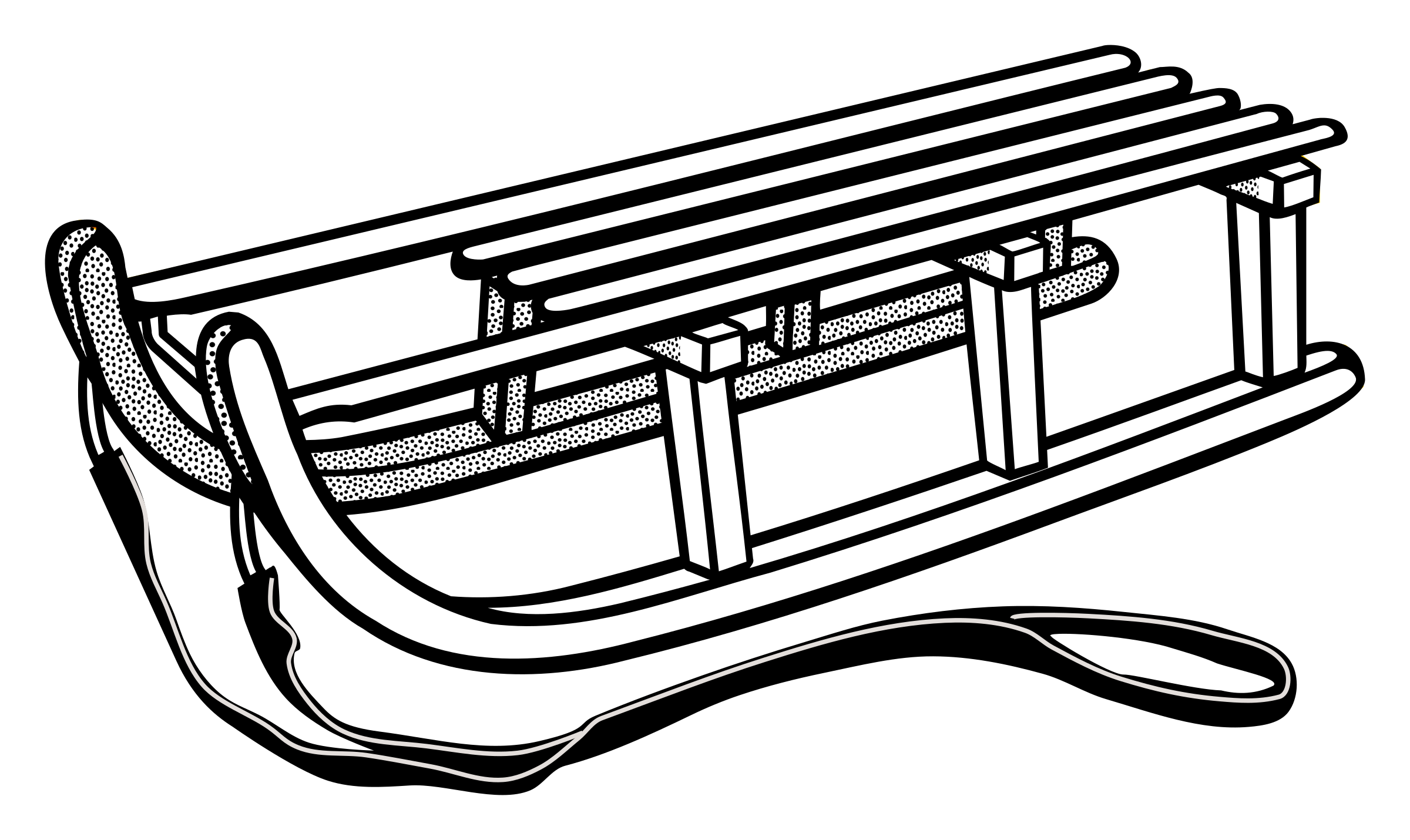 *Adapted from slide by Chen Kaeasar, Ben-Gurion University
“peptide” edge – 3 backbone dihedral angles
1
2
3
4
5
6
7
8
“long-range” edge – 6 rigid-body DOFs
1’
2’
3’
4’
5’
6’
7’
8’
1’
2’
3’
4’
5’
6’
7’
8’
“peptide” edge – 3 backbone dihedral angles
Fold tree representation
Combine different degrees of freedom to sample/minimize
Fold-tree based docking
Construct fold-trees to treat a variety of protein folding and docking problems
Fold tree: Bradley and Baker, Proteins (2006)
The ROSETTA Strategy for structure prediction and design
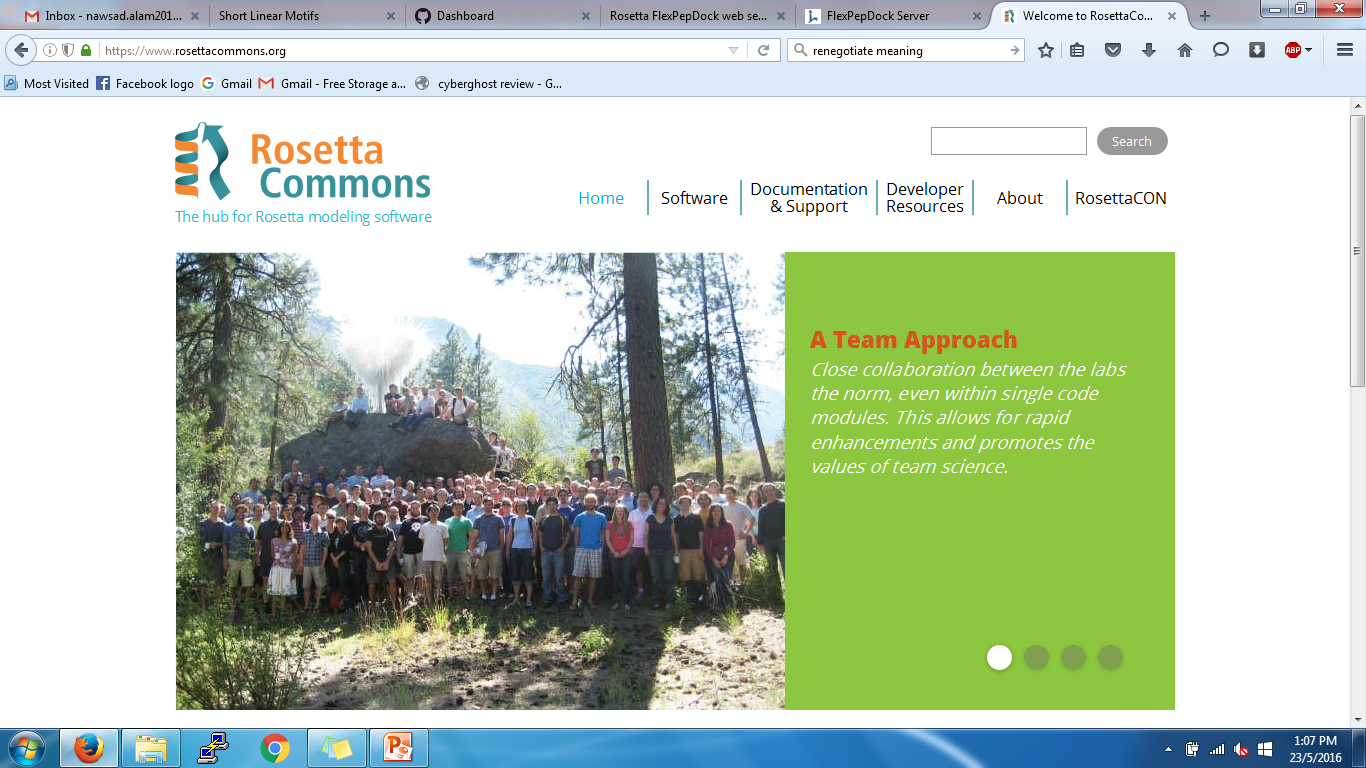 www.rosettacommons.org
Random
perturbation
Side chain optimization
Random perturbation
Side chain 
optimization
Rigid body/backbone minimization
Rigid body/backbone 
minimization
START
MC
FINISH
Energy
Rigid body orientations/ backbone conformations
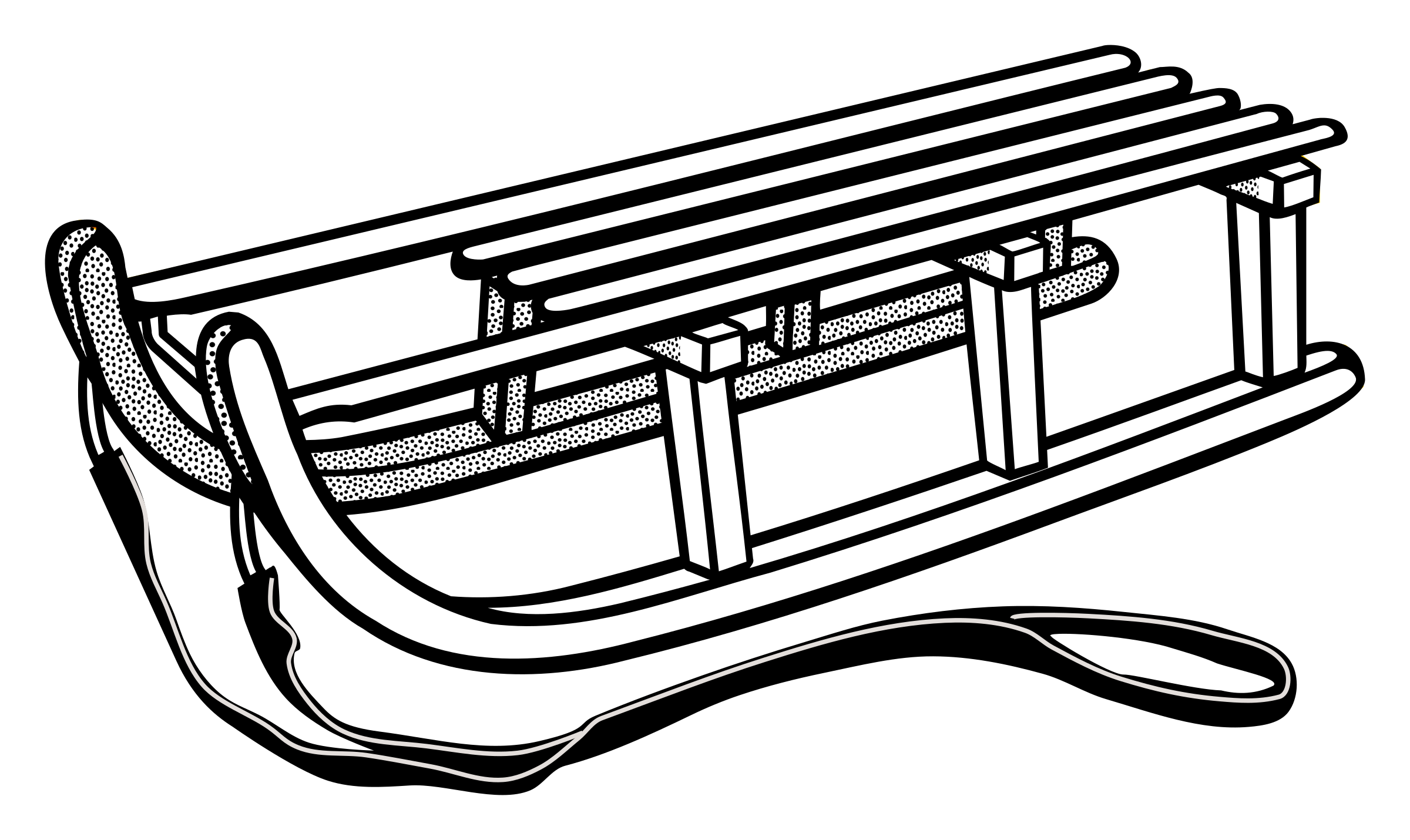 Don’t get stuck! Trick 1: 
Monte Carlo with Minimization MCM
rigid body optimization
 backbone optimization
11
[Speaker Notes: In the high-resolution refinement step the side chain atoms are added back. 
Side chains are selected from a rotamer library that contains a discrete set of likely conformations. 
A full atom energy function calibrated on different Rosetta protocols is now used to evaluate and optimize models. It contains mainly van der waals attractive and repulsive terms, and in addition accounts for solvation and hydrogen bonding. 

We then use monte-carlo with minimization, in short MCM, to search the minimum energy conformation in the vast space of possible configurations.

HANDS Let’s try to find the nearby optimum of a given RB orientation. For this we make a small change in the RB orientation. This might lead to clashes. Rearrangement of the side chains at the interface can sometimes relieve those clashes. Only then we further optimize the RB orientation. This mimics conformational changes upon binding at the side chain level. At the end of such a step, we evaluate whether a better conformation has been obtained.

Let’s look at how the monte-carlo cycle that I just described looks on the energy landscape: 
Each of the possible rigid body orientations of the two monomers can be characterized by its energy, and its distance to some arbitrary reference. 
Each monte carlo cycle starts with a small change of the protein’s relative orientation in our search for the minimum. 
Instead of minimizing the RB orientation directly however, we first allow the monomer conformation to adapt to the new orientation, by optimizing the side chain conformations. This allows to relieve a clash that involves the side chains at the interface. This of course also changes the energy landscape: The energy of a given RB orientation is changed if the monomer conformations are different.
We now optimize the rb orientation by deepest descent minimization. This locates a minimum that might not have been apparent in the previous landscape.
Finally, we apply the MC criterion, accepting in addition to downward moves also moves that increase the energy, by a boltzman-dependent probability. 
Repeated cycles of this procedure allow us to efficiently find the minimum energy conformation near the starting point.]
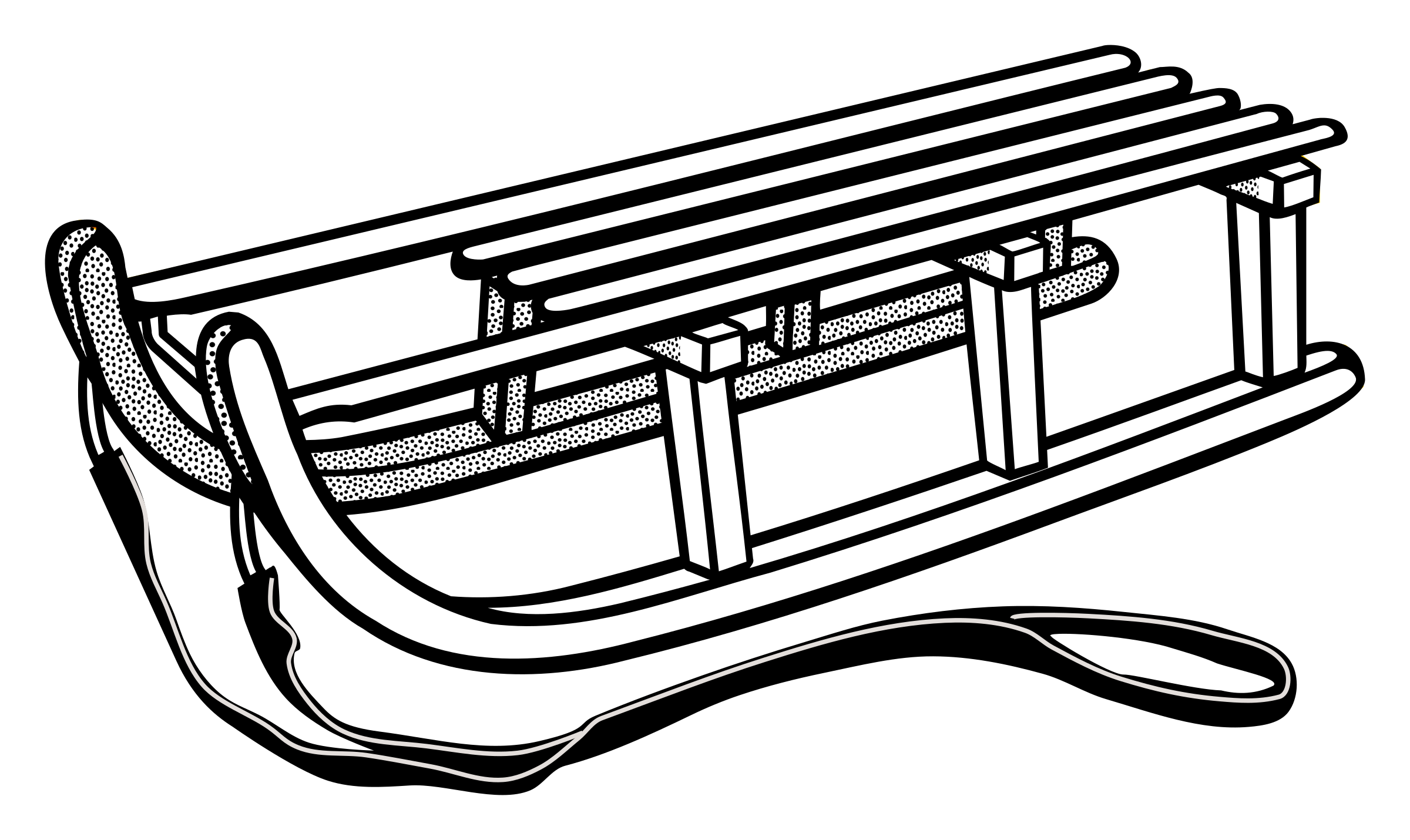 Don’t get stuck! Trick 2: Switch smooth and rugged energy functions
In Rosetta, the Centroid energy function is used to quickly sample large perturbations
The Full-Atom energy function is used for fine tuning
START
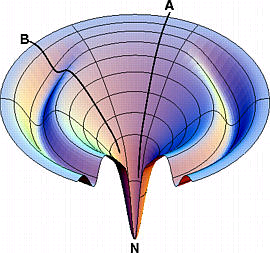 Smooth Low-res
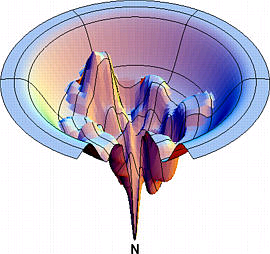 Rugged High-res
energy
conformations
Smooth: Low-Resolution Step
Structure Representation:
Equilibrium bonds and angles (Engh & Huber 1991)
Centroid: average location of center of mass of side-chain
	(Centroid | aa, f,)

No modeling of side chains
Fast
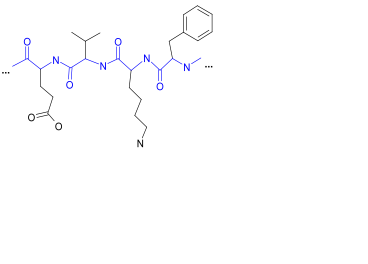 Low-resolution parameters
Senv  - burial preference (number of neighbors)




Spair  - preferred amino acid pairs (e.g. cys-cys, glu-arg, etc)
Sss + SHS - sheet and helix-sheet geometries

compactness of structure
Scb     
Svdw no clashes
Srgyr globular structure
small        vs.     large
radius of gyration (Rgyr)
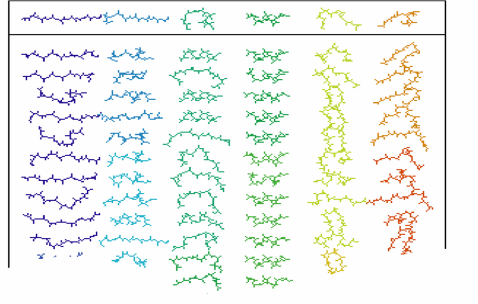 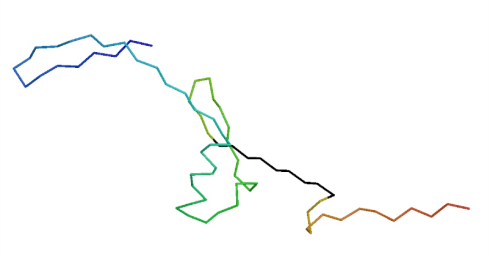 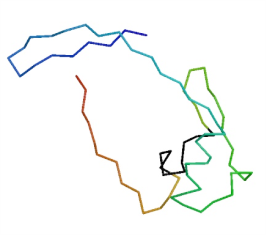 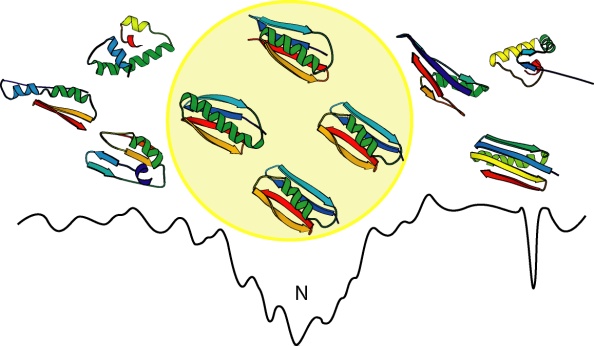 Basic Ab Initio Rosetta protocol
Select fragments consistent with local sequence preferences


Assemble fragments into models with native-like global properties


Identify the best model from the population of decoys
Figures adapted from Charlie Strauss;
Protein structure prediction using ROSETTA
Rohl et al (2004) Methods in Enzymology, 383:66
Select fragments: local sampling
C
Fragment libraries


Selected from PDB
Ranked by sequence similarity and similarity of predicted and known secondary str. 
Discard improbable conformations
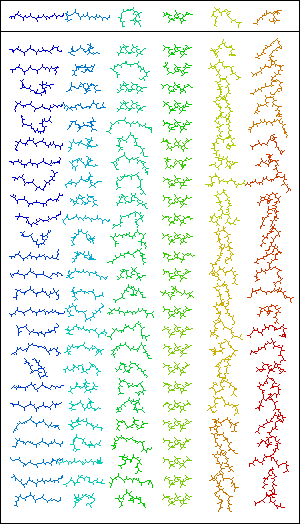 Assemble fragments into compact structure
Fragment exchange 
Local moves

Initial global changes 
Further refinement
Movie by Jens Meiler
Smooth: Low-Resolution Step
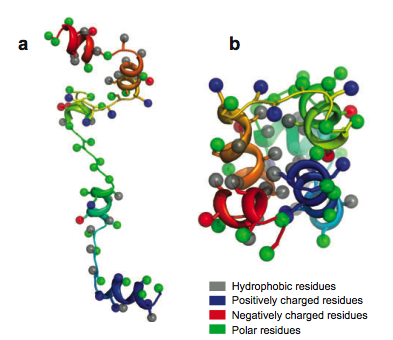 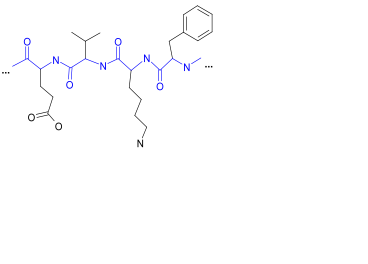 Rough - High-Resolution Step
Structure representation:
All-atom (no water)
Side chains as rotamers from backbone-dependent library
Side chain conformation adjusted frequently
Slow, exact step
Locates global energy minimum
START
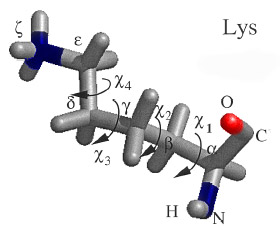 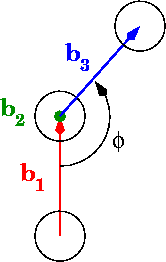 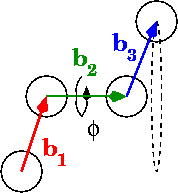 energy
conformations
From wikipedia
O
C

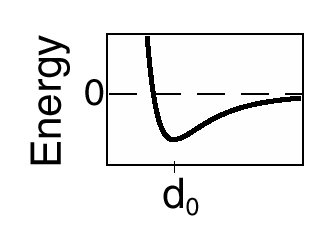 H

N
d
rij
High-resolution step: parameters
VdW 
12-6 Lennard Jones
linear repulsion
Cutoff within 5.0-5.5Å
Solvation (Lazaridis-Karplus)

Hydrogen bonds
+
Weak pair potential
Electrostatic interactions
p-p, p-+ 

Backbone torsions (rama score)
-
polar
polar
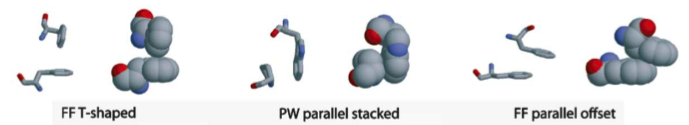 Final structure – optimum in energy landscape
Major contributions:
Burial of hydrophobic groups
Void-free packing of buried groups and atoms
Buried polar atoms form intra-molecular hydrogen bonds
The Rosetta sampling strategy: Summary
Protein design
Structure prediction and design are inverse problems
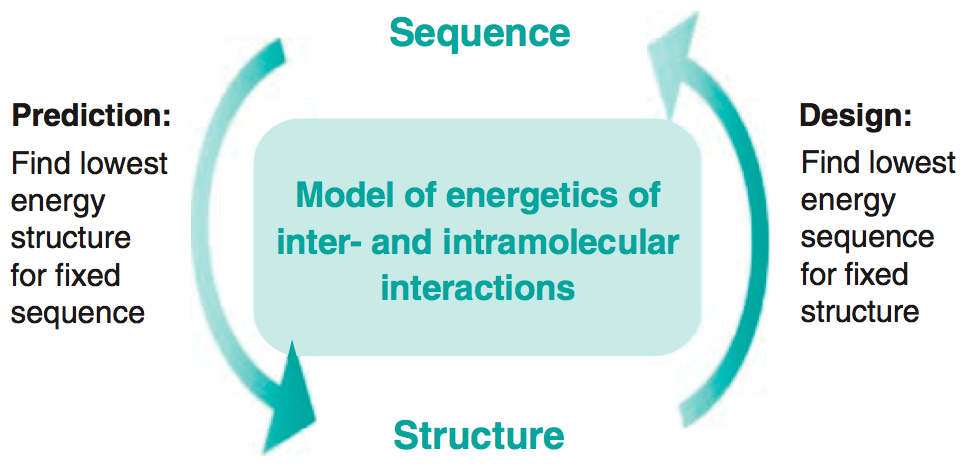 23
+
ROSETTA FlexPepDock
(now that you know everything about Rosetta…)
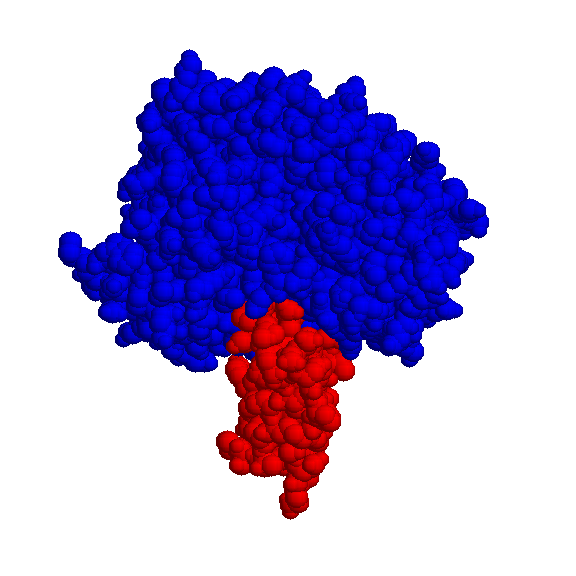 +
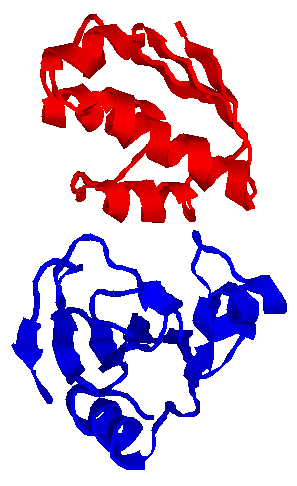 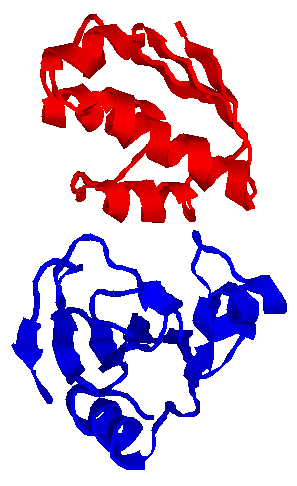 The challenge in peptide docking
The challenge
Considerable flexibility of peptide
Many degrees of freedom need to be optimized .. simultaneously
The discount
Receptor is pre-arranged
>80% of complexes 
<1-2 Å RMSD




 	based on curated dataset of peptide-protein complex structures
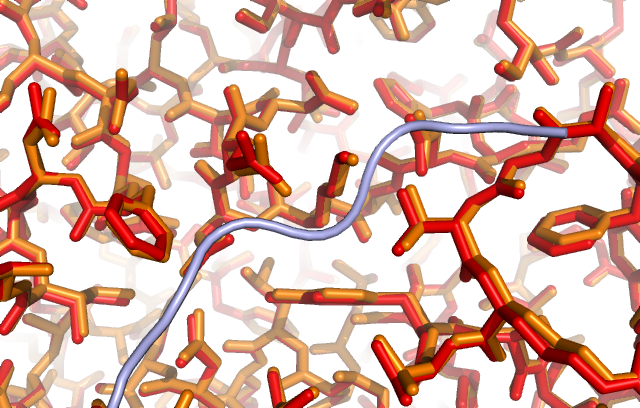 +
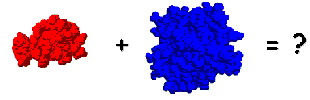 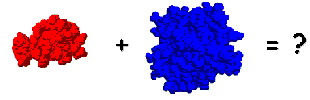 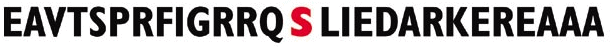 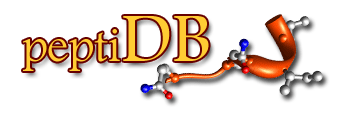 London, Movshovitz-Attias & Schueler-Furman. Structure (2010)
random
perturbation
repack
Loop modeling
START
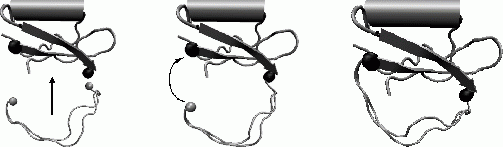 minimization
energy
conformations
FINISH
FlexPepDock uses Rosetta infrastructure for structural modeling
Energy function (full-atom/centroid side-chains)
Fragment libraries
Sampling  and optimization
“Monte-Carlo search with energy Minimization” MCM   (Liu et al.)
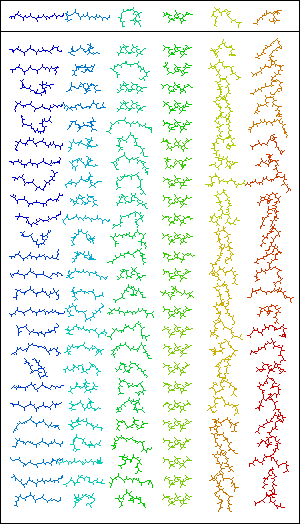 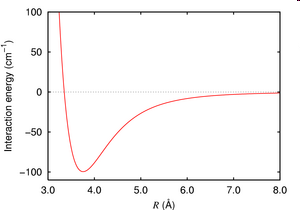 FlexPepDock protocol for flexible peptide docking and redesign
Raveh, London et al. Proteins (2010)
Outline of Rosetta FlexPepDock
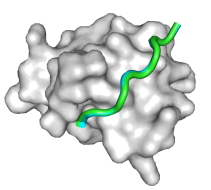 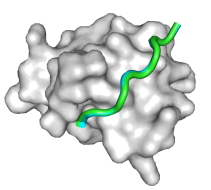 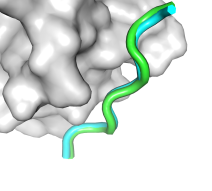 Input structure
200 Output 
models
x200
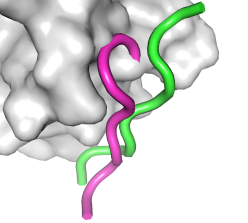 Side-chain pre-packing
Increasing repulsive term
Decreasing attractive term
X10 outer cycles
Rigid body optimizationx8 MCM cycles , side-chain optimization on-the-fly
Peptide backbone optimizationx8 MCM cycles, side-chain optimization on-the-fly
Optional low-resolution pre-optimization protocol
Raveh, London et al. Proteins (2010)
[Speaker Notes: Figure 1]
Scope & quality of Rosetta FlexPepDock
Large effective range
 Very accurate
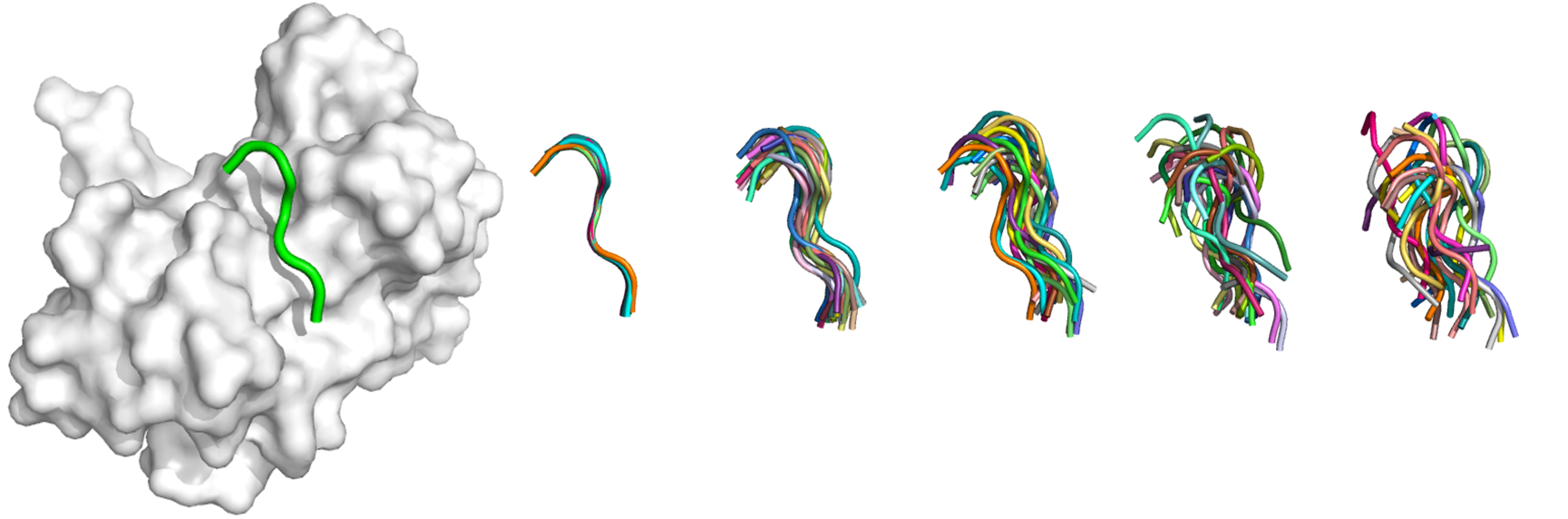 0-1Å
1-2Å
2-3Å
3-4Å
4-5Å
Sub-
Angstrom
Near-
native
Native
Raveh, London et al. Proteins (2010)
Examples
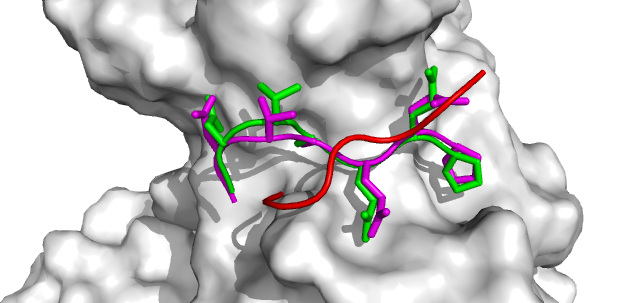 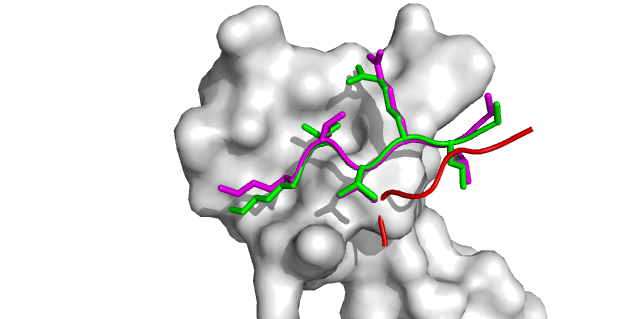 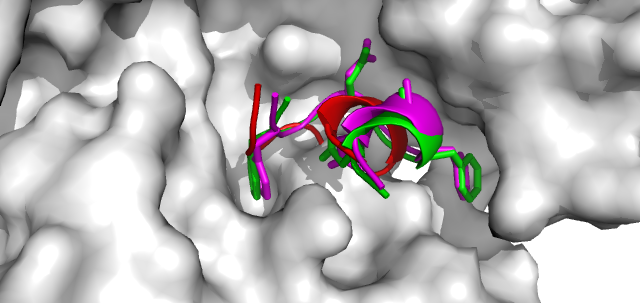 PDB: 1CZY
TRAF domain – LMP1 binding peptide
PDB: 2DS8
ClpX – SspB tail
PDB: 2IV9
AP2 – EPS15 peptide
native 	input         prediction
Accurate prediction of motif residues
Raveh, London et al. Proteins (2010)
Extension of Rosetta FlexPepDock
DOF
10000-50000 models
10 outer cycles




200 or more models
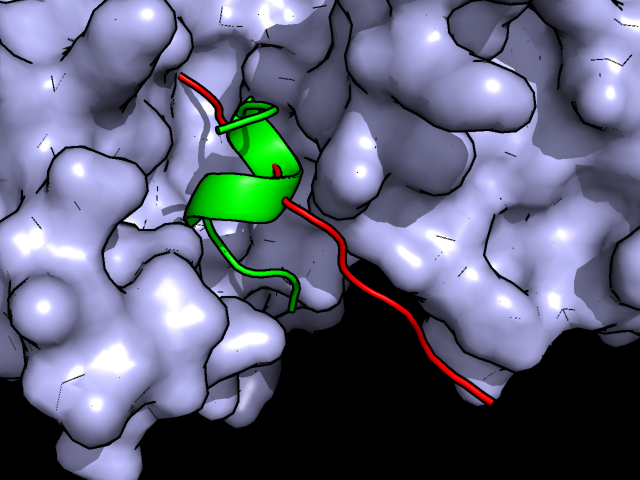 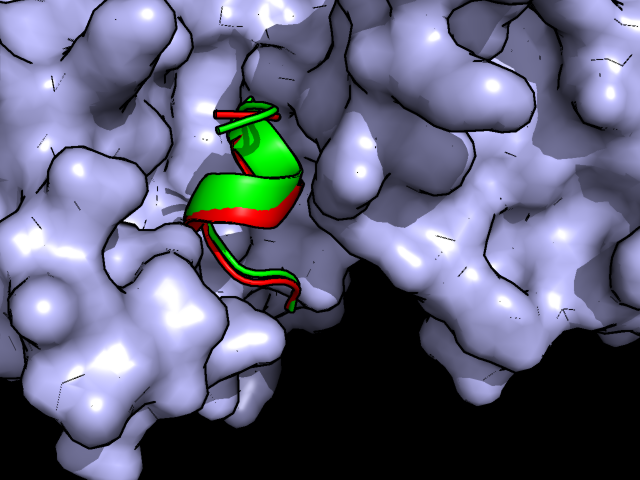 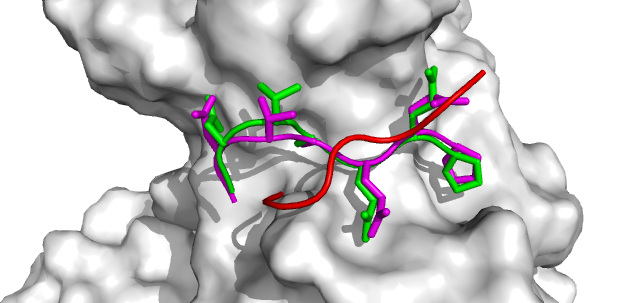 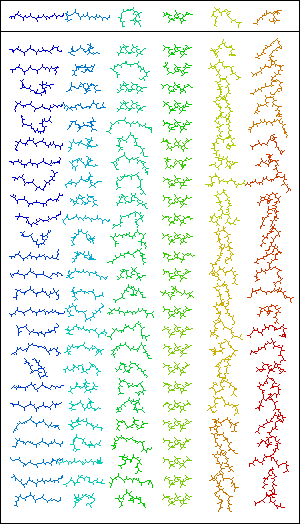 attractive term
repulsive term
Simulation temperature
FlexPepDock 

http://flexpepdock.furmanlab.cs.huji.ac.il
backbone moves : fragment insertion + random moves(Monte-Carlo)
rigid body moves
(Monte-Carlo)
Ab initio FlexPepDock
Full ab initio
backbone ‘small’ and ‘shear’ moves (Monte-Carlo with Minimization)
rigid body moves (Monte-Carlo with Minimization)
ROSETTA FlexPepBind
FlexPepBind Framework
CALIBRATION
 model set
 adjust protocol






 optimize for:
PREDICTION
 large-scale application

RESULTS
 identify new protein targets from discovered peptide substrates

...ERFEMFRELNEALELKDAQAGKEPGGSRAHSSHLKSKKGQSTSRHKKLMFKTEGP...
INPUT
 peptide-protein complex structure










 training set
Binders         Non-Binders
GYKacFGC   GWKacMGC
GIKacWGC   GMKacGGC
GRKacFGC   GKKacKGC
3
1
2
+
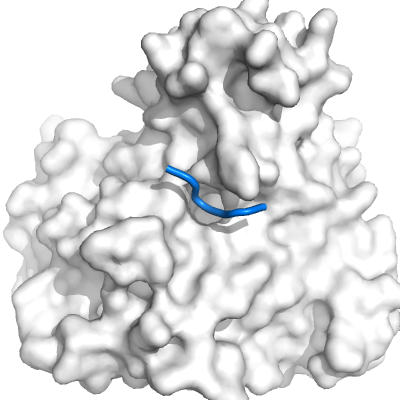 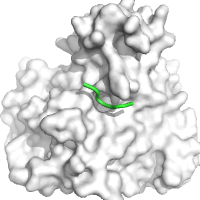 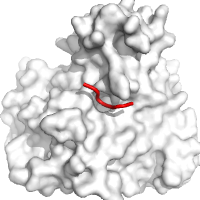 .
.
.
.
.
.
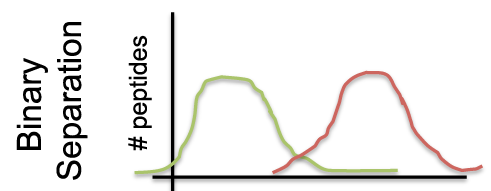 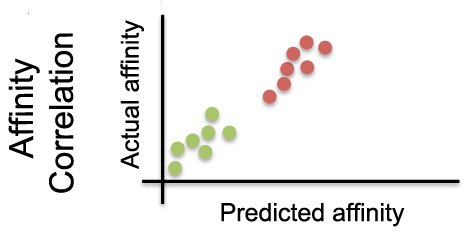 .
.
.
.
.
.
Alam et al. , Structure 2016
[Speaker Notes: *Once we  are done with calibration we can use it to predict new substrates.]
Alam et al. , Structure 2016
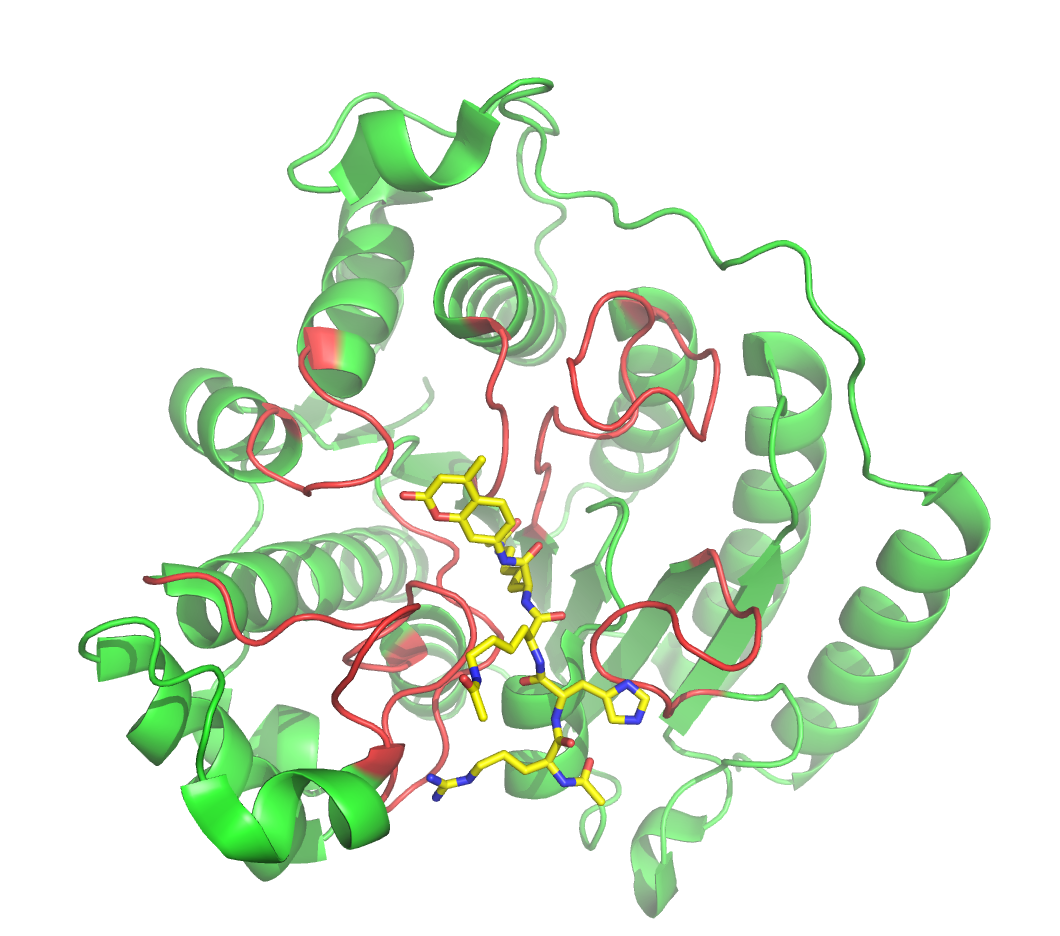 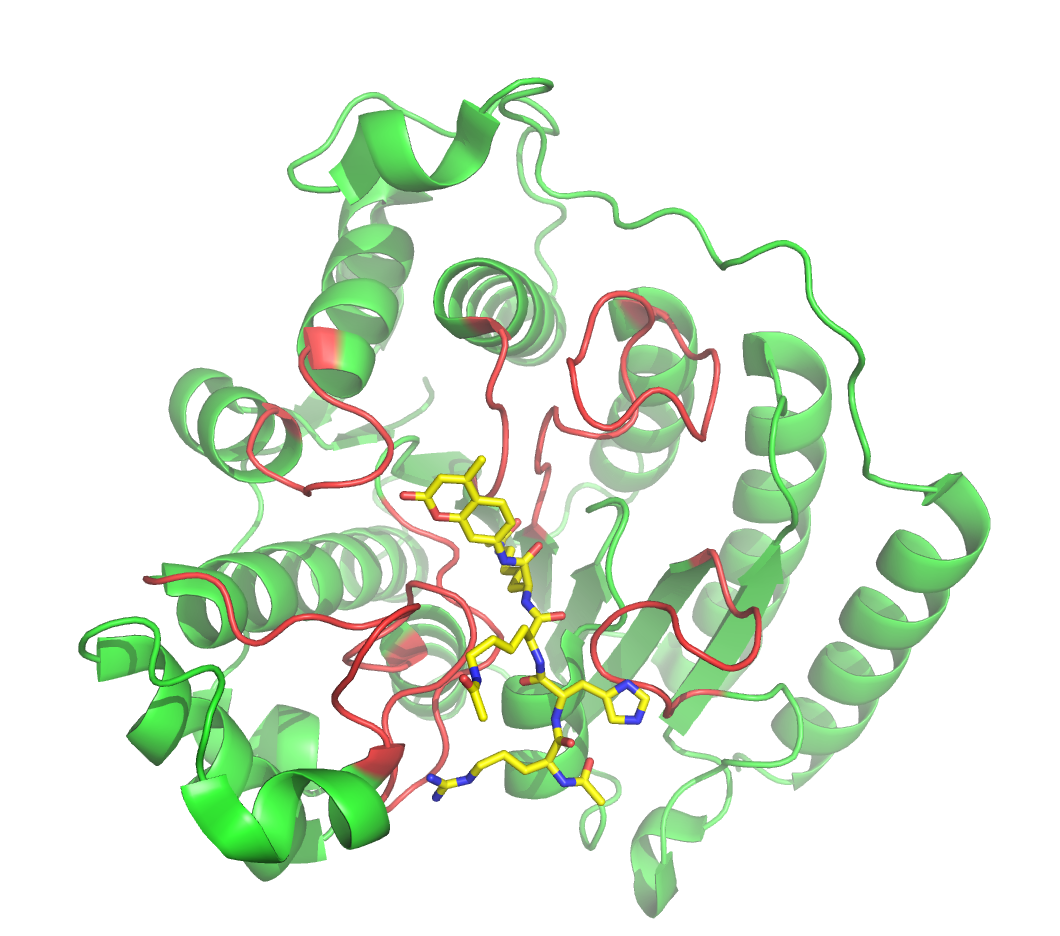 Towards global peptide docking
Combine FlexPepDock with Solvent mapping
Full ab initio FlexPepDock protocol: Peptimap finds peptide binding sites
Peptimap: Computational solvent mapping  - finds binding sites
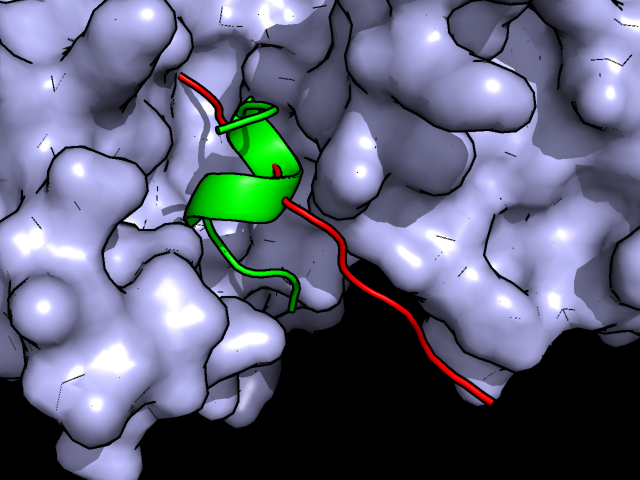 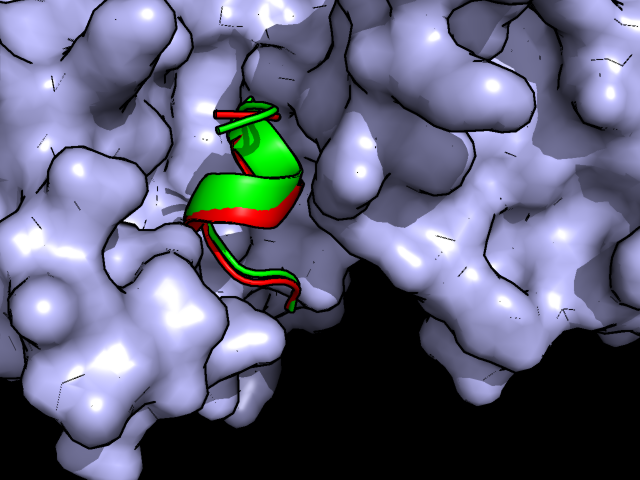 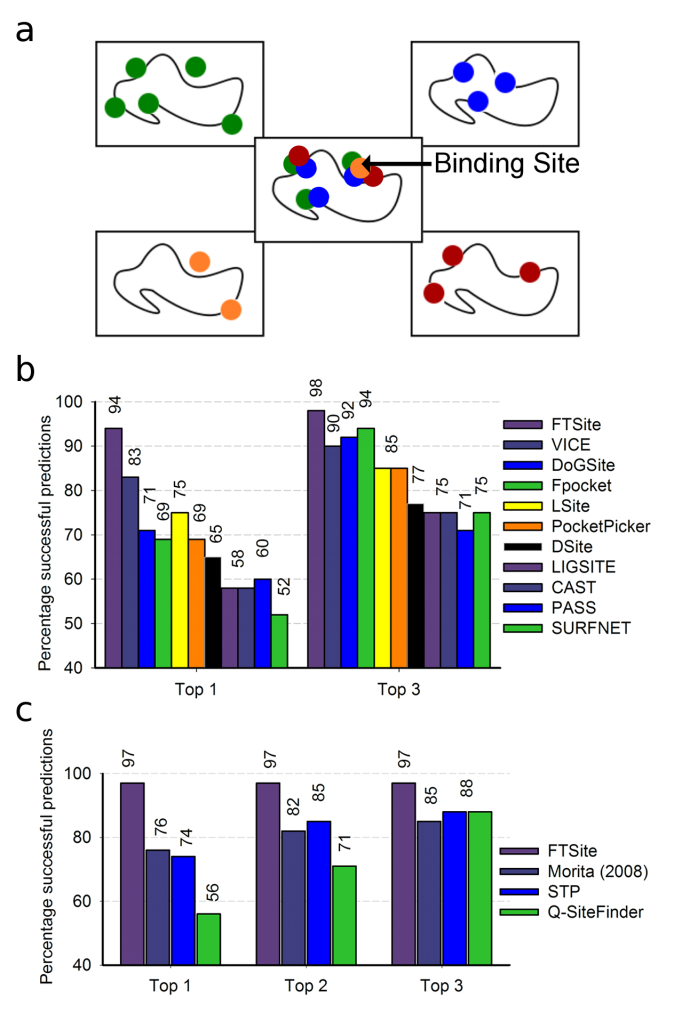 Try it yourself: 
http://peptimap.bu.edu
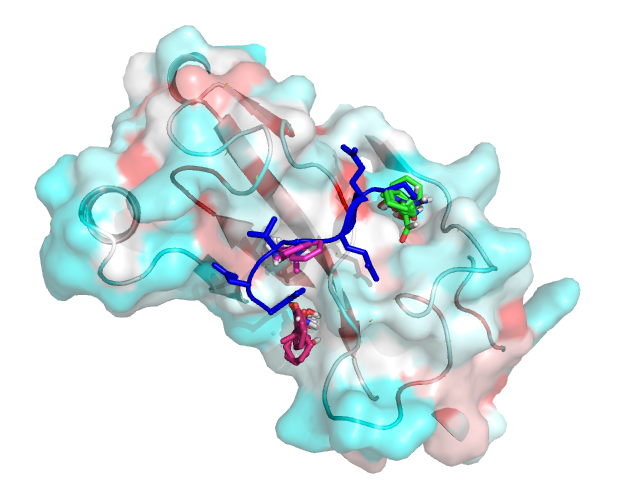 Example: 1ca4 traf2
Rank1
Rank2
Rank3	

>3
Raveh, London, Zimmerman & Schueler-Furman. PloS ONE Rosettacon Issue (2011)
Lavi, Ngan, Movshovitz-Attias, Bohnuud, Yueh, Beglov, Schueler-Furman & Kozakov. Proteins (2013)
[Speaker Notes: Change frame of right figure; add details slide at the end]
PeptiDock: rigid body motif docking
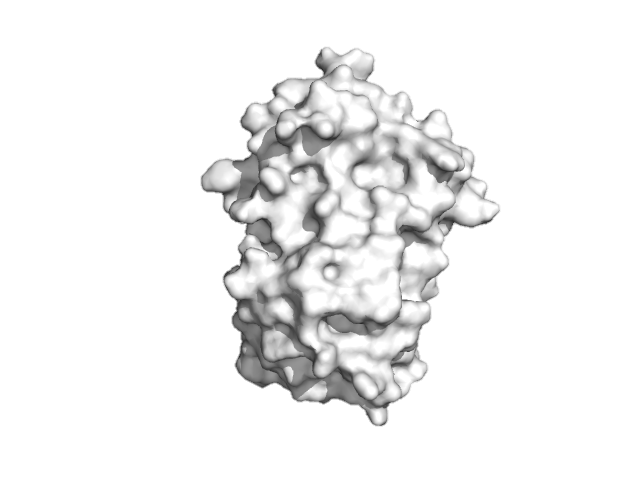 Initial motif
+
Motif extension
HTLKGRRLVFDN
Cyclin
 
CDC6
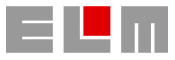 HTLKGRRLVFDN
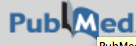 HTLKGRRLVFDN
HTLKXRRLVFDN
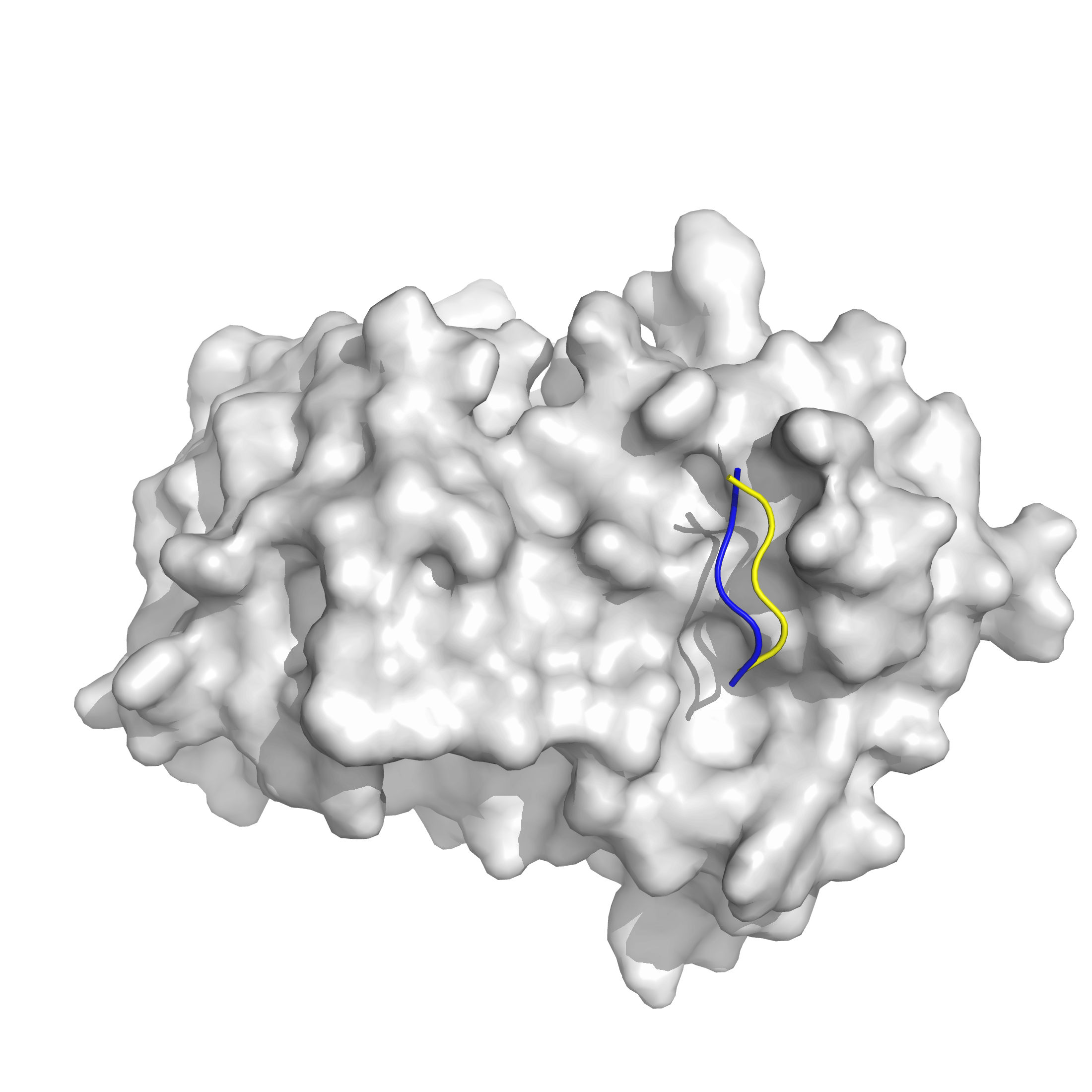 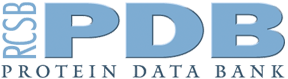 Motif fragment library extraction
Clustering
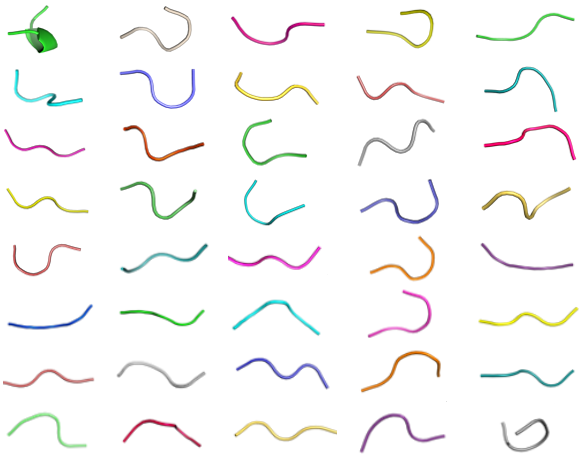 Clustering
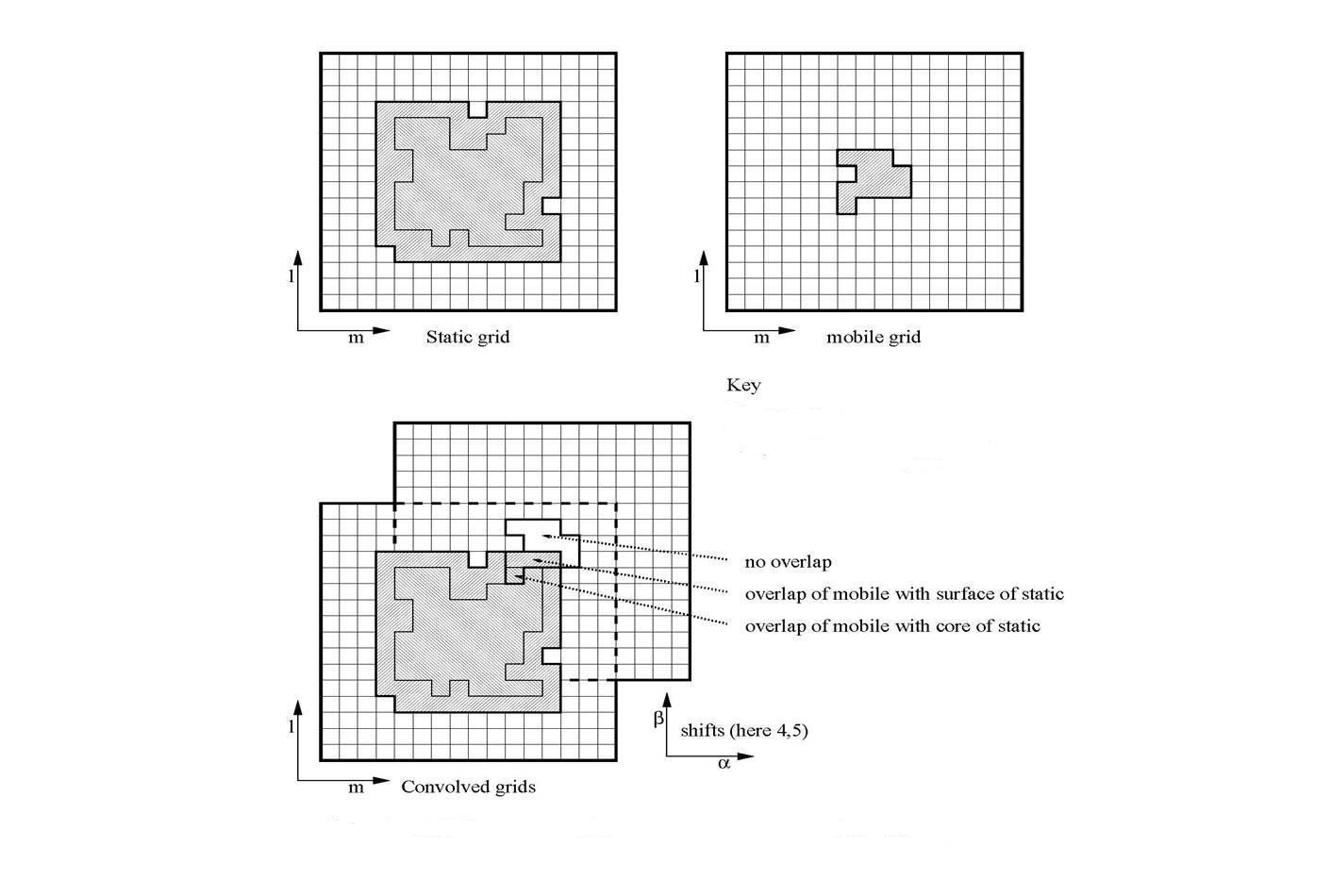 Model selection
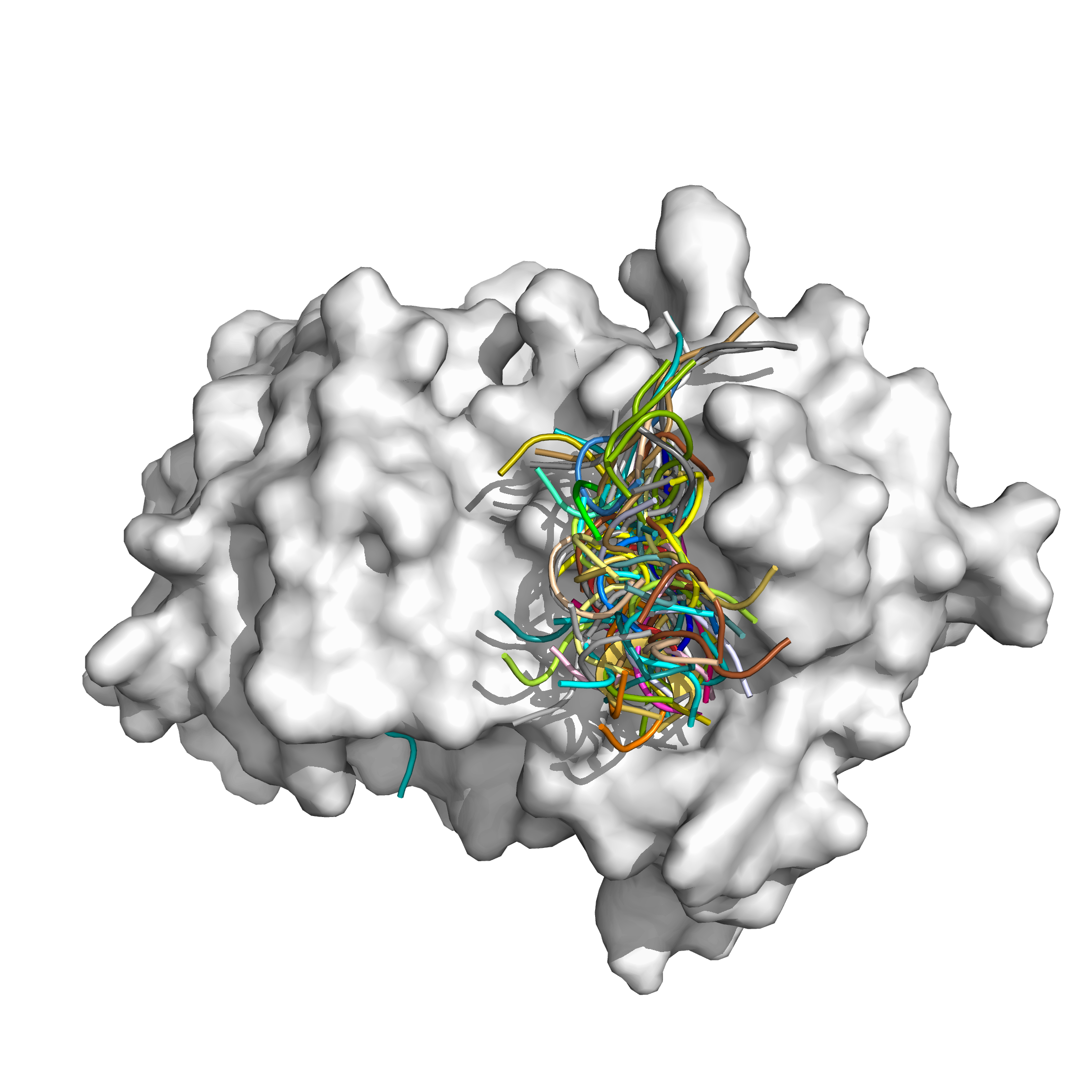 * Using PIPER; Kozakov et al. (2013) Proteins 81:2159
Rigid body docking*
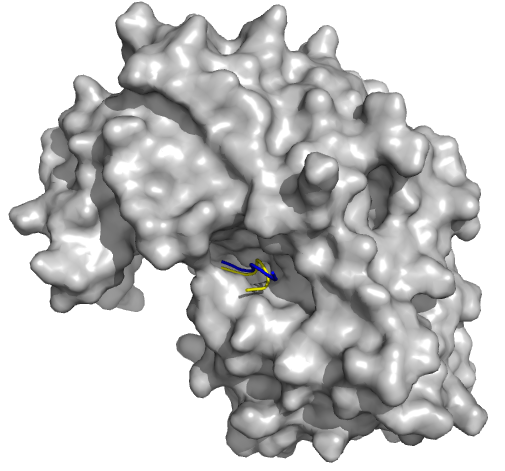 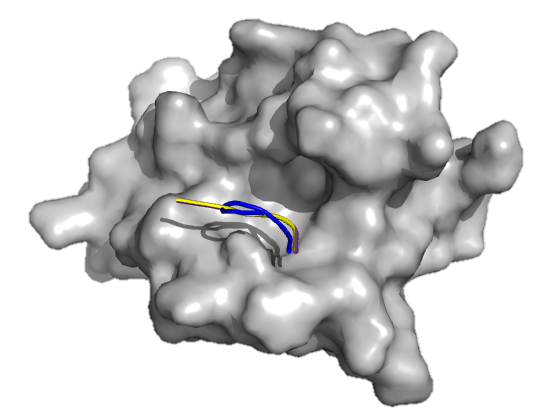 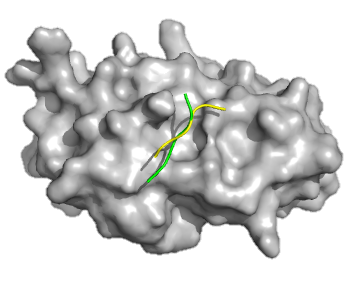 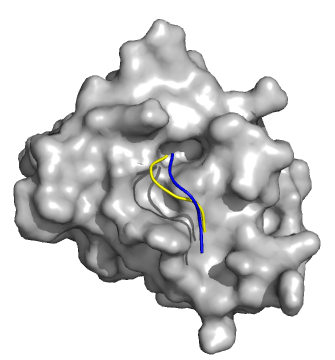 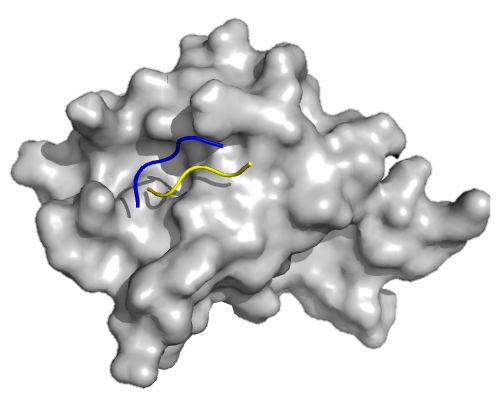 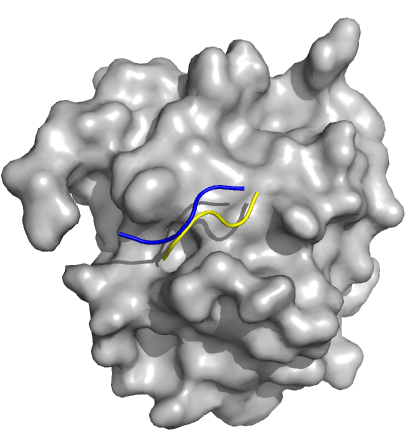 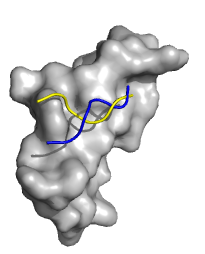 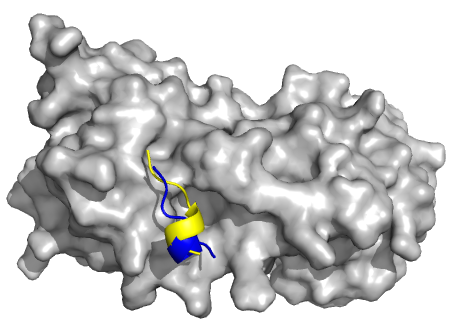 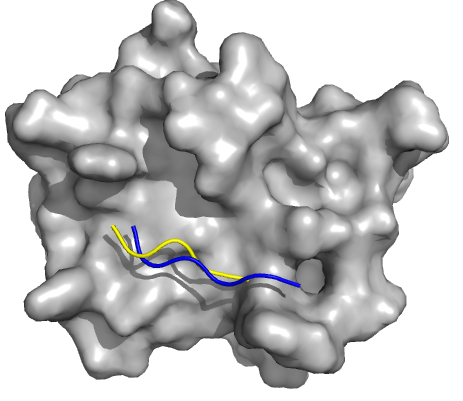 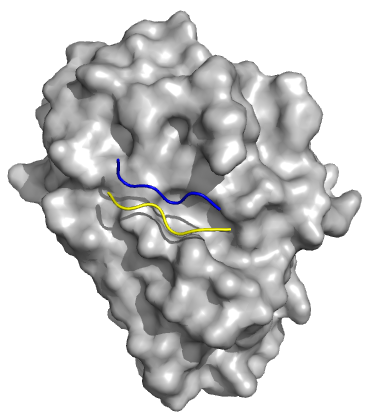 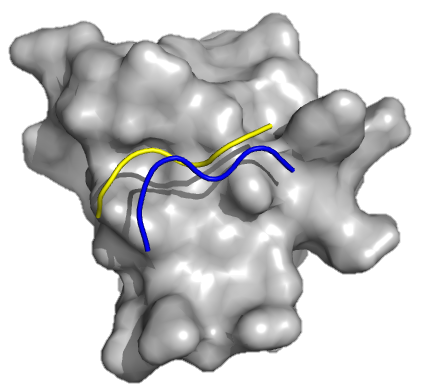 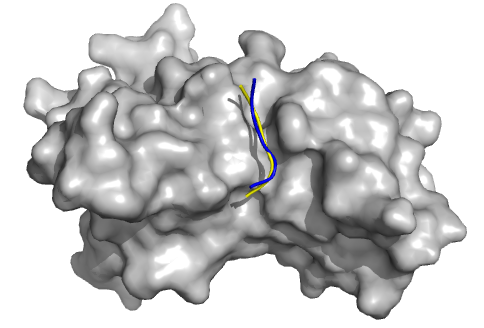 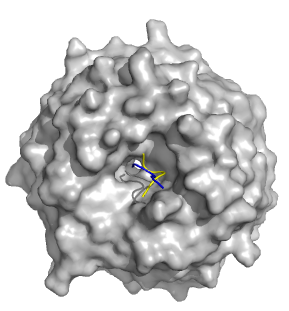 http://cluspro-pep.bu.edu/
Thank you!
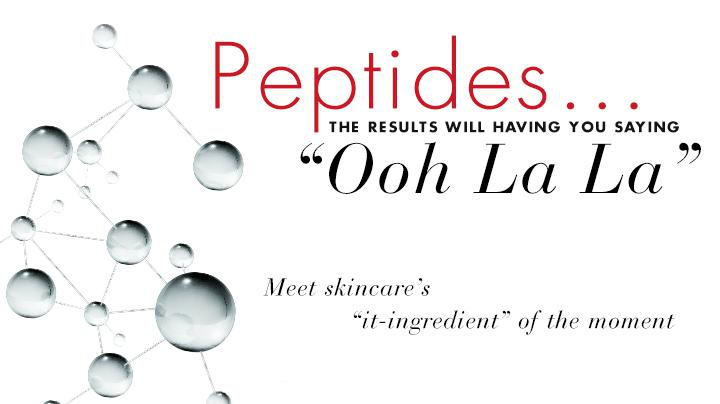 From the web…. Elizabeth Arden Cosmetics
Other peptide docking approaches
GalaxyPepDock, Seok grouphttp://galaxy.seoklab.org/cgi-bin/submit.cgi?type=PEPTDOCK
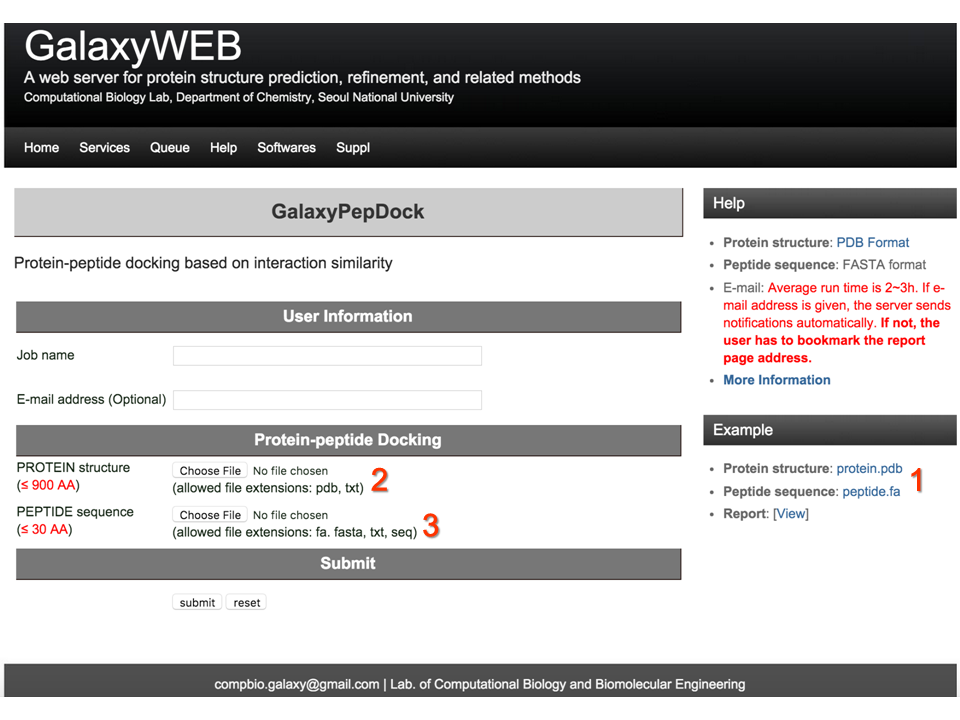 Template-based docking
PEPFOLD 3, Tuffery grouphttp://bioserv.rpbs.univ-paris-diderot.fr/services/PEP-FOLD3/
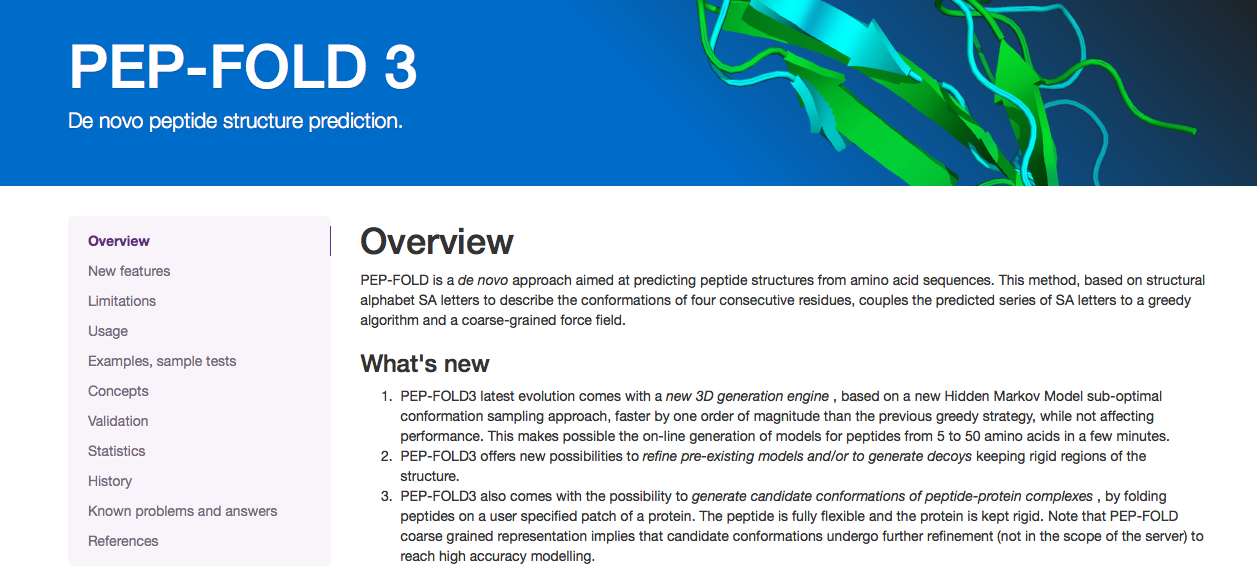 Folding peptides from fragments, 
within the context of a receptor
pepATTRACT, Zacharias groupWeb interface at www.attract.ph.tum.de/peptide.html
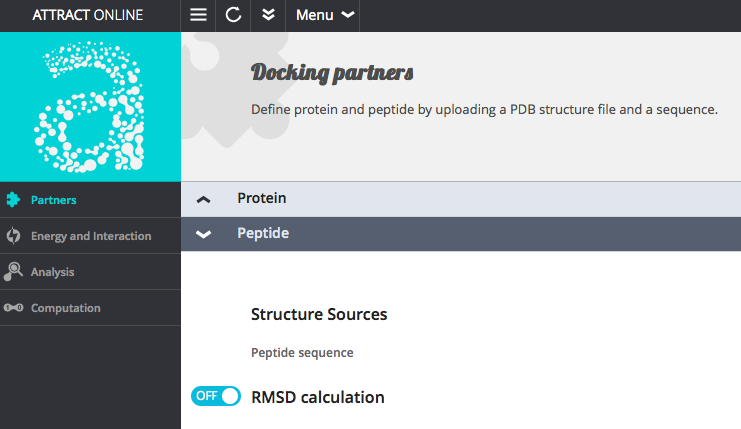 Scripting interface (no server, yet)
Efficient use of reduced atom model for fast search
CABSdock, Kmiecik grouphttp://biocomp.chem.uw.edu.pl/CABSdock/
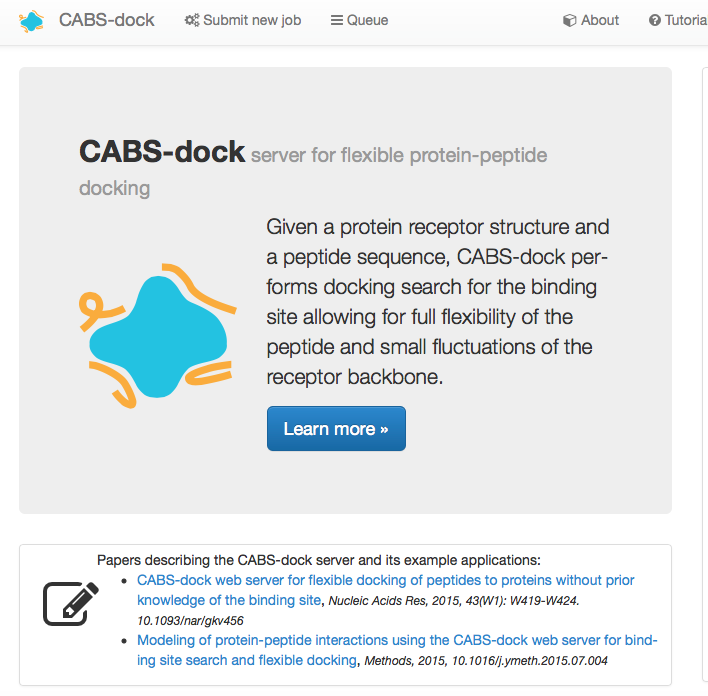 PepCrawler, Wolfson grouphttp://bioinfo3d.cs.tau.ac.il/PepCrawler/
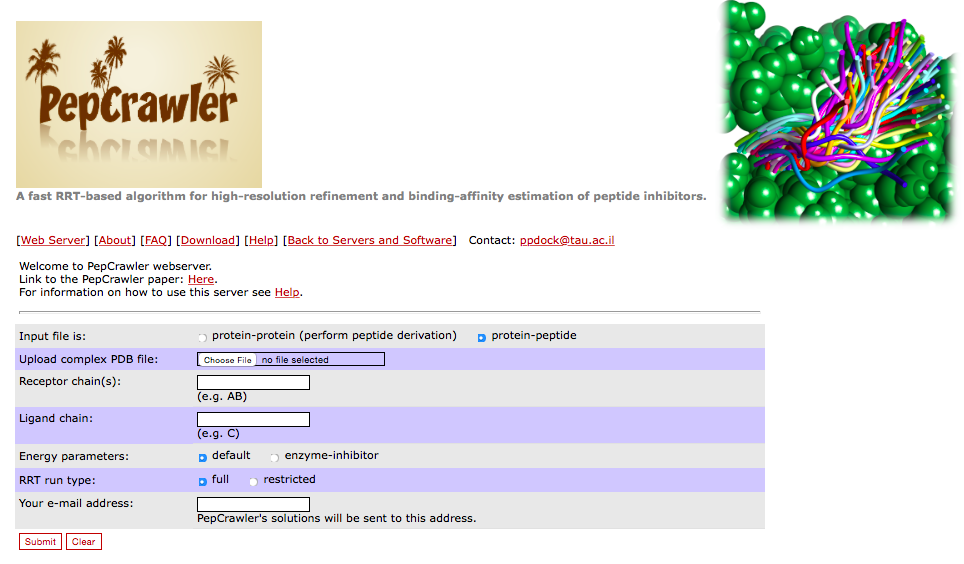